Dualita v úlohách lineárního programování
Dualita v úlohách lineárního programování
Dualitou v úlohách lineárního programování rozumíme vzájemný, přesně definovaný vztah mezi dvojicí úloh lineárního programování. 
Ke každé úloze lineárního programování lze zformulovat jinou úlohu lineárního programování, která je sestavená ze stejných koeficientů jako původní úloha pomocí předem dané transformace.
Dualita v úlohách lineárního programování
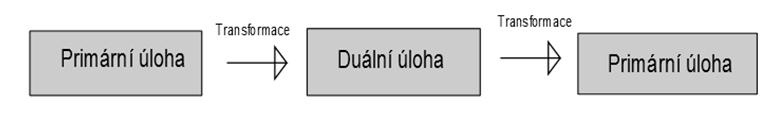 Dualita v úlohách lineárního programování
První z dvojice sdružených úloh nazveme primární úloha lineárního programování, tu druhou pak duální úloha lineárního programování. 
Dualita je vzájemně symetrickým vztahem obou úloh, nelze se tedy dívat na primární úlohu jako na úlohu nadřazenou k úloze duální. 
Duální úloha k duální úloze je úloha primární. 
Proto používáme pro dvojici uvedených úloh lineárního programování termín dvojice duálně sdružených úloh lineárního programování.
Souměrná a nesouměrná dualita
Formulace duální úlohy k primární úloze závisí na tvaru primární úlohy, tedy na tom, zda je primární úloha v obecném tvaru. Podle toho rozlišujeme dva případy – souměrnou dualitu pro zadání primární úlohy v základním (obecném) tvaru a nesouměrnou dualitu pro primárnou úlohu zadanou v jiném než základním tvaru.
Souměrná dualita
Proměnné v maticovém zápisu
x je n-složkový vektor proměnných primárního modelu, 
 y je m-složkový vektor proměnných duálního modelu,
 c je n-složkový vektor cenových koeficientů primární úlohy a současně vektor koeficientů pravé strany duální úlohy,
 b je m-složkový vektor koeficientů pravé strany primární úlohy a současně vektor cenových koeficientů duální úlohy,
 A je matice strukturních koeficientů typu m x n,
 AT je matice strukturních koeficientů typu n x m.

Duální úloha má jiný vektor proměnných než úloha primární. Označili jsme jej y a jedná se o m-složkový vektor, tedy počet proměnných duálního modelu je stejný jako počet vlastních omezení primárního modelu.
Transformace primární úlohy na úlohu duální
Příklad
Řešení příkladu
Nesouměrná dualita
Obecně platí, že pokud se v omezujících podmínkách vyskytne nerovnice s opačným znakem nerovnosti, než odpovídá základnímu tvaru, pak optimalizaci lze snadno, vynásobením číslem (–1), převést do požadovaného tvaru. 
V případě, že u podmínky vlastního omezení je rovnost, lze tuto rovnost rozepsat na dvě omezující podmínky tak, jak to je demonstrováno v následujícím příkladu.
Příklad
Řešení příkladu
Řešení příkladu
Řešení příkladu
Řešení příkladu
Řešení příkladu
Výsledný duální model má tvar:

	za podmínek
Řešení příkladu
Vztahy mezi primární a duální úlohou
Duální úloha k duální úloze lineárního programování je úloha primární. 
Hodnota účelové funkce libovolného přípustného řešení primární maximalizační úlohy nemůže být větší než hodnota účelové funkce libovolného přípustného řešení duální minimalizační úlohy. 
Hodnota účelové funkce duální úlohy (minimalizační) je tedy horní mezí pro hodnotu účelové funkce primární úlohy (maximalizační). 
Jestliže nalezneme taková přípustná řešení obou úloh, jejichž hodnoty účelových funkcí se rovnají, pak jsou to řešení optimální.
Vztahy mezi primární a duální úlohou
Je-li x libovolné přípustné řešení primární maximalizační úlohy a y libovolné přípustné řešení duální minimalizační úlohy, platí cTx   bTy.
Vztahy mezi primární a duální úlohou
Je-li x přípustným řešením primární úlohy a y přípustným řešením duální úlohy a platí-li cTx  = bTy, pak x je optimálním řešením primární úlohy a y je optimálním řešením duální úlohy.
Vztahy mezi primární a duální úlohou
Mají-li obě sdružené úlohy optimální řešení, pak se optimální hodnoty účelových funkcí obou úloh sobě rovnají.
Hlavní věta o dualitě
Má-li jedna ze sdružených úloh, ať už primární nebo duální, optimální řešení, má jej také druhá úloha, přičemž platí, že hodnoty účelových funkcí jsou stejné.
Ekonomická interpretace duality
Ekonomická interpretace řešení duálního modelu velmi těsně souvisí s interpretací primárního modelu. 
Na příkladu
Příklad
Výrobce krmiv pro psy plánuje výrobu dvou typů krmných směsí, směs A a směs B. Na jeho výrobu má na dané období k dispozici 180 tun kuřecích granulí, 120 tun vlákniny a 80 tun granulí z hovězího masa. Směs A se vyrábí smícháním 50 % kuřecích granulí, 25 % vlákniny a 25 % granulí z hovězího masa, zatímco směs B tvoří pouze kuřecí granule a vláknina smíchané v poměru 1:1. Předpokládaný čistý zisk po odečtení nákladů souvisejících s výrobou je 30000 Kč za 1 tunu směsi A a 40000 Kč za 1 tunu směsi B. Kolik tun směsi A a B má firma vyrábět, když chce maximalizovat zisk z výroby?
Primární model
Duální model
Řešení primárního a duálního modelu
Marginální ocenění
Když si uvědomíme, že celkový zisk z výroby lze vyjádřit v duálním modelu také jako součin kapacit jednotlivých zdrojů a hodnot duálních proměnných, pak duální proměnné můžeme interpretovat jako ocenění jedné jednotky příslušného zdroje. 
Jedná se však o marginální ocenění kapacit, to znamená nejvyšší cenu jednotky využitého zdroje, za kterou se ještě „vyplatí“ nakoupit tento zdroj, neboť přírůstek účelové funkce (např. zisk) je vyšší. 
(Jestliže je skutečná cena jednotky takového zdroje menší než marginální ocenění, vyplatí se rozšířit výrobu nákupem tohoto zdroje.)
Stínová cena
Hodnota marginálního (duálního) ocenění se nazývá stínová cena (anglicky „shadow price“) nebo také náklady obětované příležitosti (anglicky „opportunity cost“). 
Nevyčerpaný zdroj má nulovou hodnotu duální proměnné, tedy nulovou stínovou cenu. Jeho zvýšení o jednotku totiž nezpůsobí zvýšení zisku.
Zpátky k příkladu
Řešení příkladu
Intervaly stability
Znamená to, že hodnoty duálních proměnných je nutné uvažovat jen v rámci určitých intervalů stability pro kapacity jednotlivých zdrojů, obecně pak pro hodnoty pravých stran vlastních omezení.
Výpočet intervalů stability vychází ze simplexové tabulky řešení. 
Takovouto postoptimalizační analýzu nebo též analýzu citlivosti obvykle nabízí programy pro výpočet úloh lineární programování.
Postoptimalizační analýza pomocí programu MS Excel
V tabulkovém procesoru Excel stačí ve Výsledku Řešitele označit v Sestavách Citlivostní sestavu:
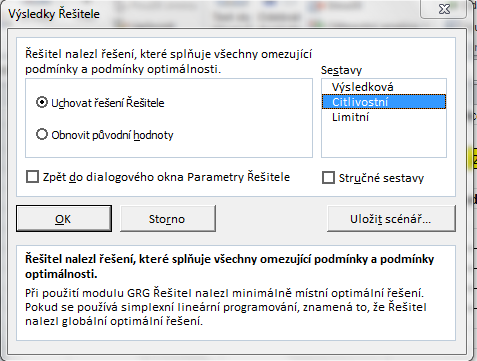 Citlivostní zpráva programu MS Excel
Výsledná citlivostní zpráva se skládá ze dvou tabulek. 
První tabulka se týká primárního modelu, druhá zahrnuje duální model. 
V první tabulce citlivostní zprávy je pro každou proměnnou uveden její název, optimální hodnota, redukovaný cenový koeficient, cenový koeficient a interval stability pro cenový koeficient, který je definován povoleným nárůstem a poklesem od cílového koeficientu. 
Ve druhé tabulce je pro každou omezující podmínku její název, konečná hodnota levé strany, stínová cena, kapacity zdrojů (pravá strana) a interval stability definován povoleným nárůstem a poklesem od hodnot pravé strany.
Příklad - řešení
Děkuji za pozornost